Методика сенсорной интеграции как диагностический инструмент в работе педагога-психолога (на примере опыта РРЦ РАС СО)
Елена Котлова, методист РРЦ АУТИЗМ по Свердловской области, учитель дефектолог, ГБОУ   «Речевой центр»    г. Екатеринбург
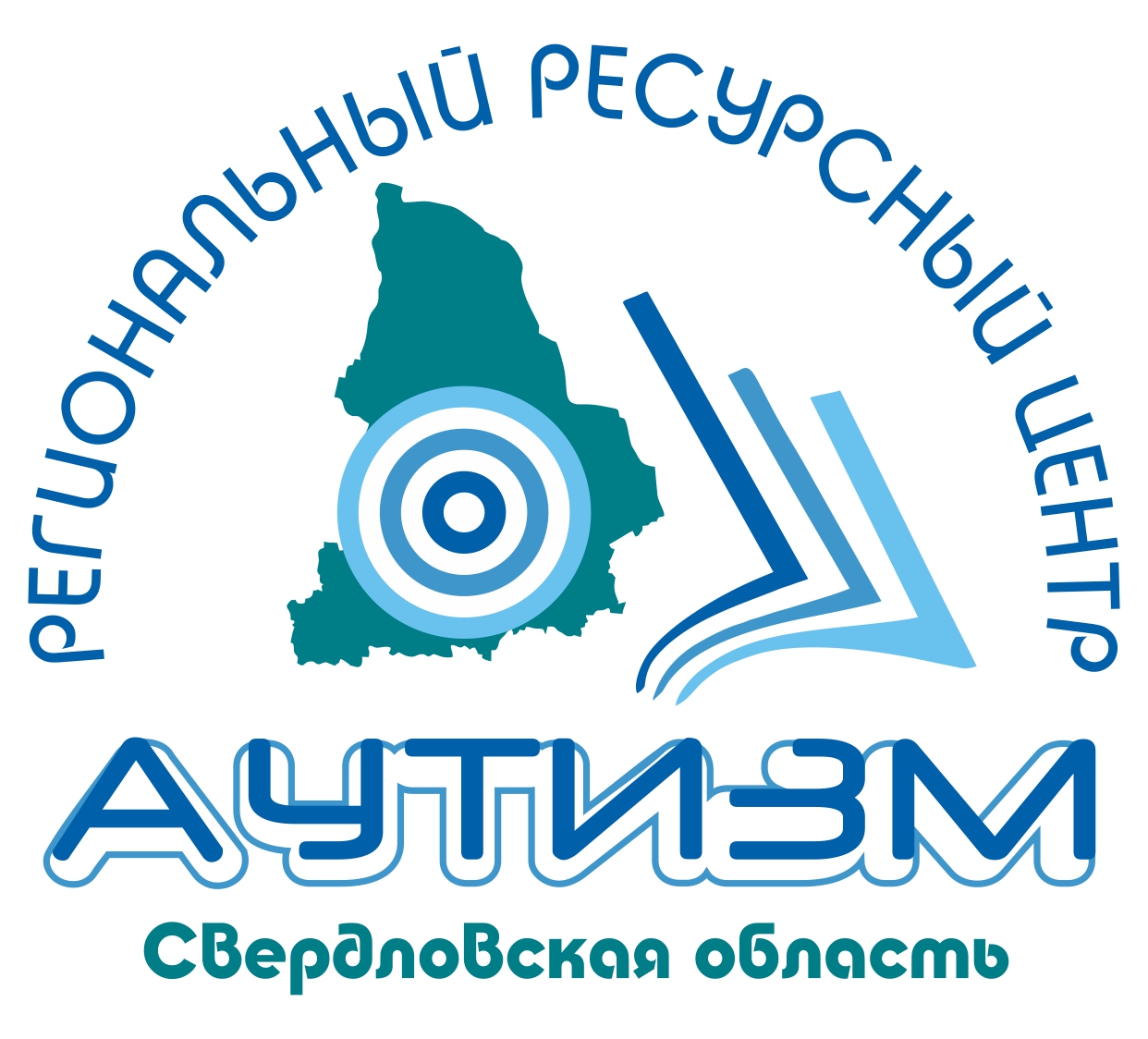 Формирование головного мозга в процессе онтогенеза
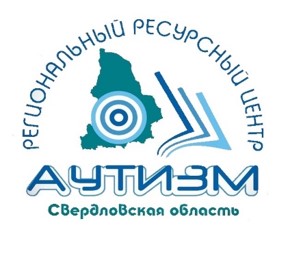 Развитие при РАС происходит мозаично.
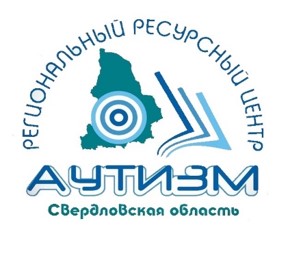 Внутренний дискомфорт – то, о чем мы не можем сказать.
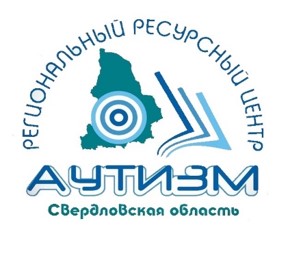 Сенсорные особенности детей с РАС
Чувствительный слух
Сильное зрительное восприятие
Страдает проприорецепция
Может быть высокая кожная чувствительность
Нарушено восприятие схемы тела
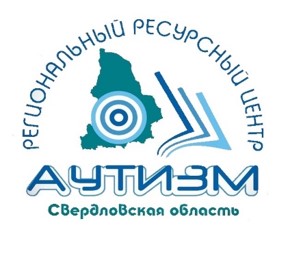 Как диагностировать сенсорные особенности ребенка с РАС?
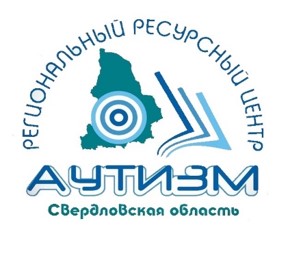 Следовать за ребенком
Организованная структурированная среда
Игра наш главный помощник
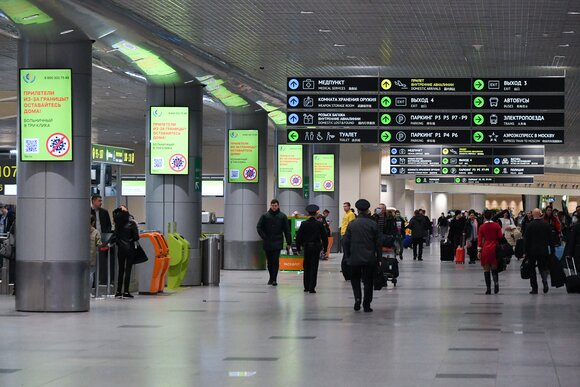 Елена Владимировна Котлова
Rrc_autism@mail.ru
Аутизм-урал.рф
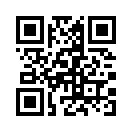